High Holiday Task Force Work
Getting the right people together
The Conservative Movement High Holiday Task Force 2020
The Objectives of the High Holiday Task Force
Help leaders develop ways to reimagine the High Holiday experience
Explore digital resources to help synagogue leaders inspire active and reflective participation. Unleash creativity from across our movement
Provide resources to allow leaders, clergy and staff of all size, location
Recognize that one solution  does NOT fit all with our synagogues
This Webinar
The first in our developing series 
Developing your synagogue High Holiday task force
We believe this is the logical first step in the process
Synagogues are at different places in the timeline: some of you are already working on plans, some have thought about starting and some of you might not be sure how to begin
We want to help you get started and move forward!
This task force is different from a building re-opening task force or a financial task force while there will certainly be overlap
The Sub Task Forces
Ritual
Programming & Education
Operations/facility/technology
Finance
Membership & Messaging
More sub groups can develop from these original groups
High Holiday Task ForcesLooking for a Fresh Perspective
What is difference between the HHD task force and ritual committee- comment in chat box
Committees vs. Task Forces
Ritual Committee
Work is focused on short term
Committee handles regular business
Manages logistics
Work is ongoing
Core synagogue-experienced leaders with knowledge of area.
Congregational HHD Task Force
Looking for innovative strategies NOW for time of crisis.
TF Vision- Stirs pot with possibilities
Time limited to 8-12 weeks
Welcomes core leaders and creates a seat at the table for those outside the core ritual leadership community
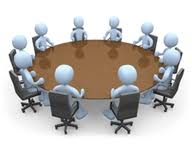 Task Force Composition
Ritual Committee
Rabbi
Cantor
Other Clergy
Chair
Others with knowledge and interest in ritual
Regulars of Saturday morning service
Task Force
Chair- Preferably not on ritual committee - active in life of congregation - knows culture.
( 2-3) Members of current Ritual Committee - most collaborative
Staff
    Rabbi
    Cantor
    Executive Director
    Other Staff
Different segments of community with knowledge of ritual life of congregation -Baby Boomers, Young Families, Interfaith
Needed skills- Technology, writing, medical expertise
Task Force WorkRead- Listen- Visit- Interview
Read-Look at what is being written now
Listen- Test some ideas with members

Visit- Look at what others are dong with on-line services

Interview- Call other congregations
Task Force WorkDefine work to do - Build these task lists
Ritual
Length of service
Participation
Use of Technology
Zoom-Facebook- Google - Slack
Training
Costs
Messaging
Bulletins and Website
Message to members
Revisiting core value proposition
Operations
Facility- multiple rooms, venues
Disinfect – mahzorim, etc.
Safe Distance Proclus- seating, entry/ exit, touching objects, etc.
Security
Financial
HHD Seats-HHD tickets
HHD appeal
Financial Secretary- policy- who is in good standing
Dues impact- Scenarios
Task Force Mission Connect Action to Mission
Review mission and Vision- How do HHD TF strategies match.
Innovation- Do we try new things?
Inclusive- Do we remove barriers to those with less Hebrew, less knowledge of literacy, limited observance? Do we welcome new people to HHD planning.
Connection- Do people get to know each other through ritual and prayer?
Diversity- Do we offer enough different pathways to tradition?
First MeetingPossible agenda
Introductions- name, role, why this planning is so important
Covenants- How we will work together
SWOT Exercise - Getting ideas in the room
Task Lists- Define work to do
Accountability- Assign responsibility to volunteer and staff members.
Meeting Schedule- Map out time line
Task Force Report
Situation and SWOT
Mission- Values- Principles
Recommended Actions
P- Purpose- Why do it?
A- Action- What will we do?
C-Capacity- Cost, Who is willing and accountable to do work?
T- Time- When is it due?
Situation Analysis - SWOT ExerciseStrengths – Weaknesses – Opportunities - Threats
Why Do a SWOT?“To Get the Lay of the Land”
Make an Honest Assessment of the Current HHD Situation
Identify the strengths of congregation in addressing the HHD (highly valued)
List weaknesses of congregation in engaging members for HHD               ( peripheral members not familiar with Hebrew, liturgy).
Scan the Environment- See Future Trends, Factors and Forces that Will Impact HHD.
Develop plans to take advantage of helpful opportunities (more awareness/ comfort with on line tools).
Minimize harmful external threats ( social distancing rules).
15
Describing the Current SituationInitial SWOT Exercise
I welcome your thoughts in chat room
Case Study – What’s Happening in the Field?
Susan Kasper, Executive Director, Tiferet Bet Israel, Blue Bell, PA
Debbie Goldberg, Committee Chair, Tiferet Bet Israel, Blue Bell, PA
Next Steps
Website for all information from the Movement Wide HHD Task Force   www.cjhighholidays.com  This will include:
Articles, blogs, guides, resources, etc.
Next Webinar “Making your High Holiday Appeal Virtually Appealing”  Wednesday, June 3rd 1pm